Reporte plataforma
Unit #8 and #9
Rocío Lucio Belmares

 1 semestre ¨B¨
Ingles A1.2
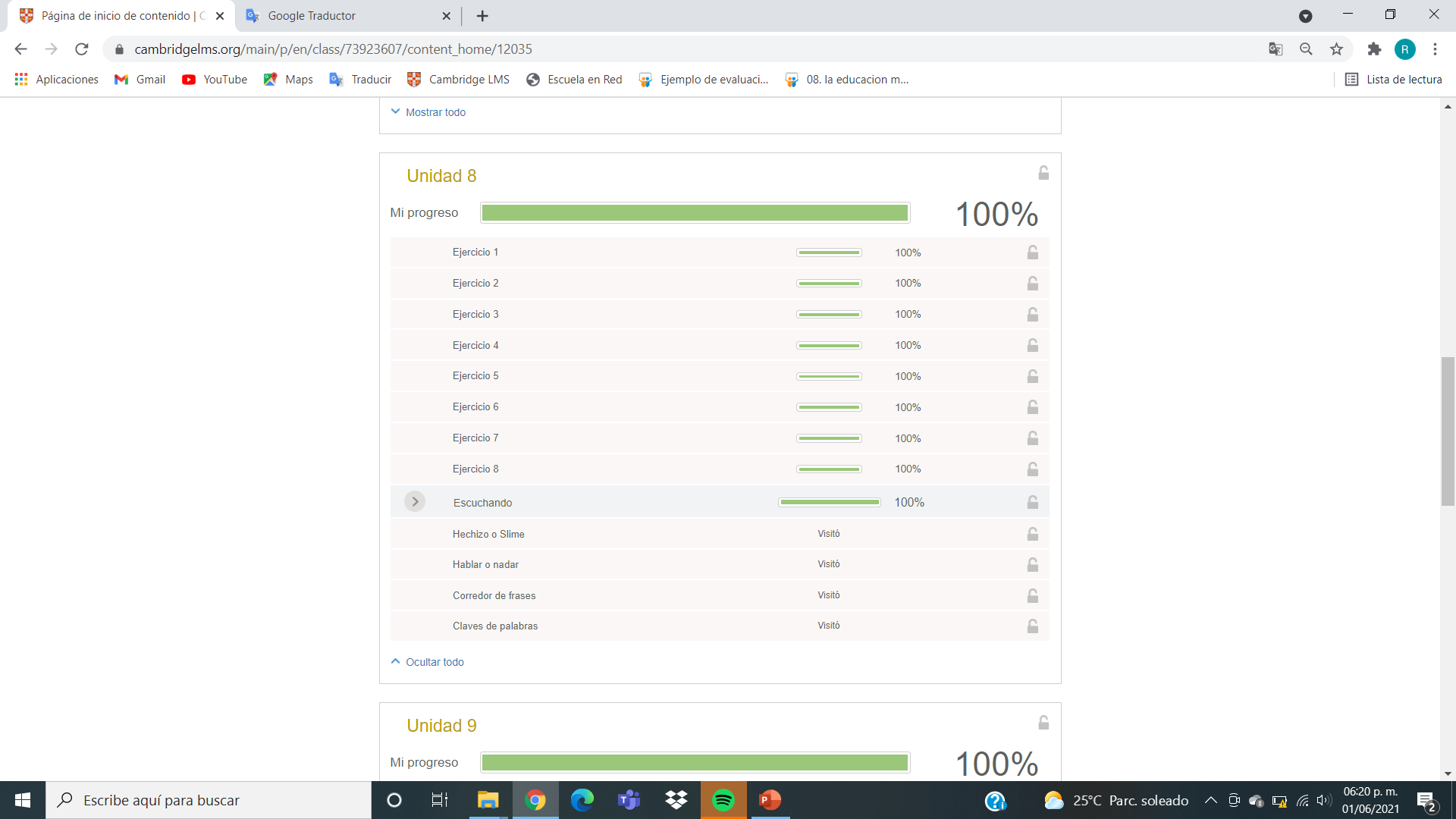 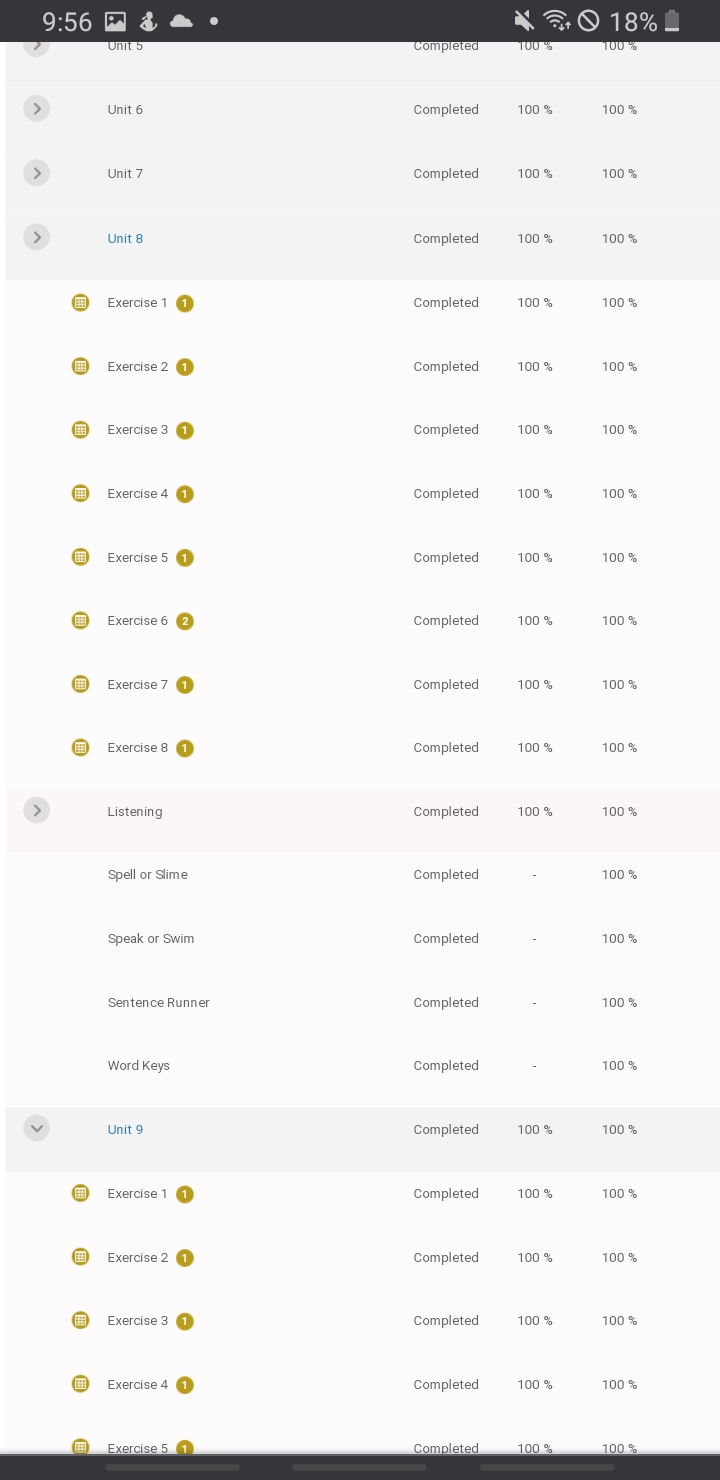 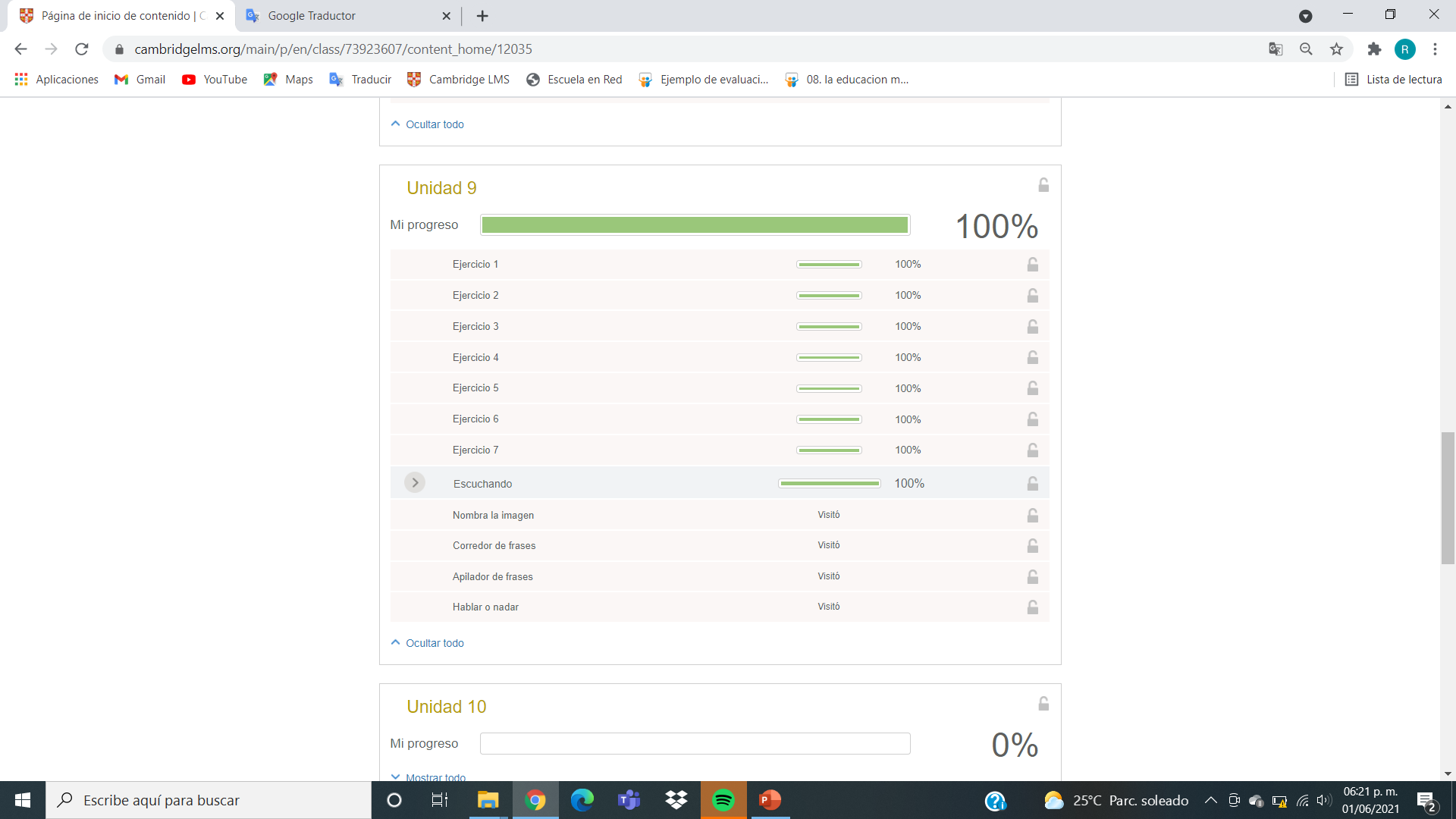 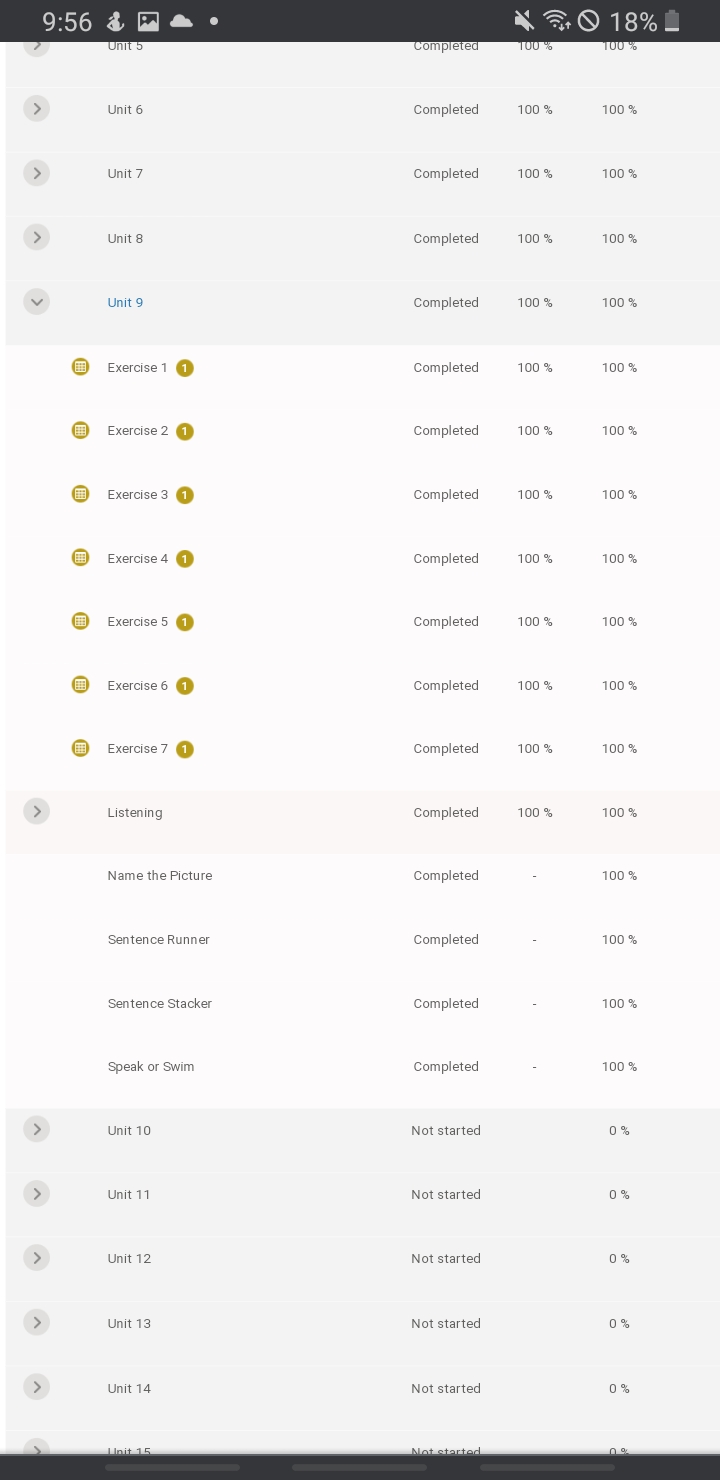